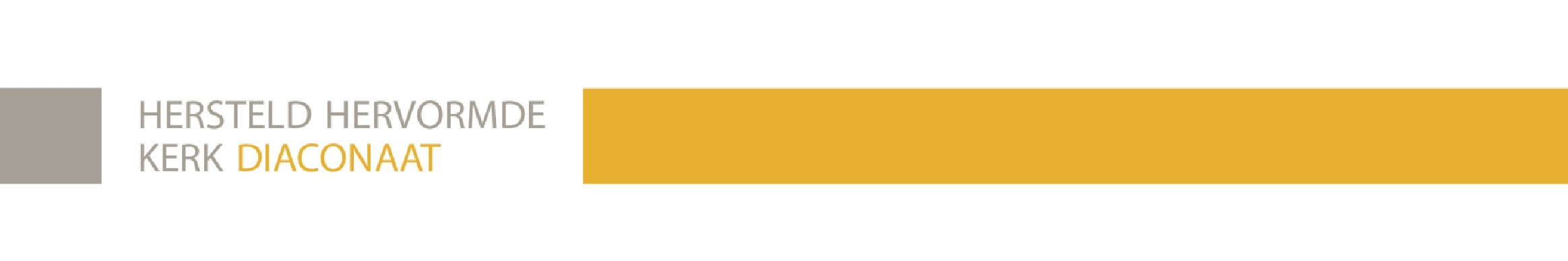 Gemeenteleden met beperkingen - gemeenteleden met gaven
Hoe dienen als diaken?
Programma toerustingsdagen Generale Diaconale Commissie (GDC) 2020
9.30-10.00u
Opening door de voorzitter van de GDC, ds. J. Joppe

Schriftlezing: 1 Kor. 12:12-26
Openingswoord: Een ereplaats in de gemeente
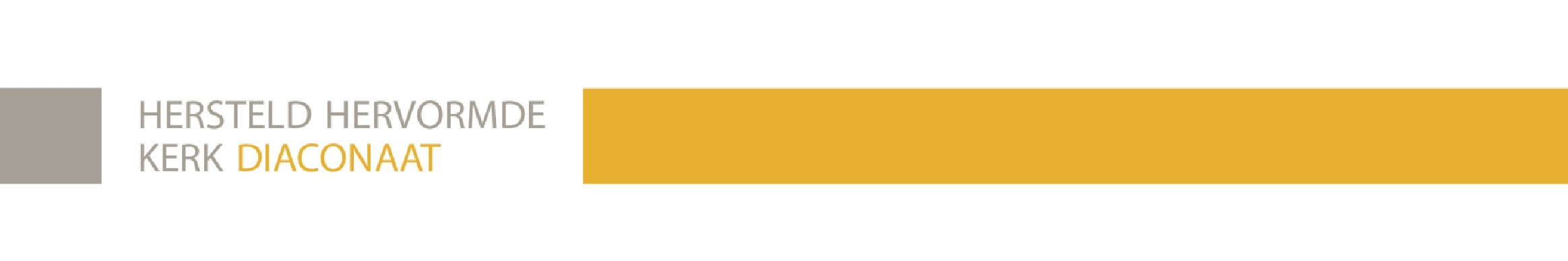 10.00-10.45u
Lezing door ds. J.R. van Vugt (Kruiningen)

Gemeenteleden met beperkingen - gemeenteleden met gaven. Hoe dienen als diaken?
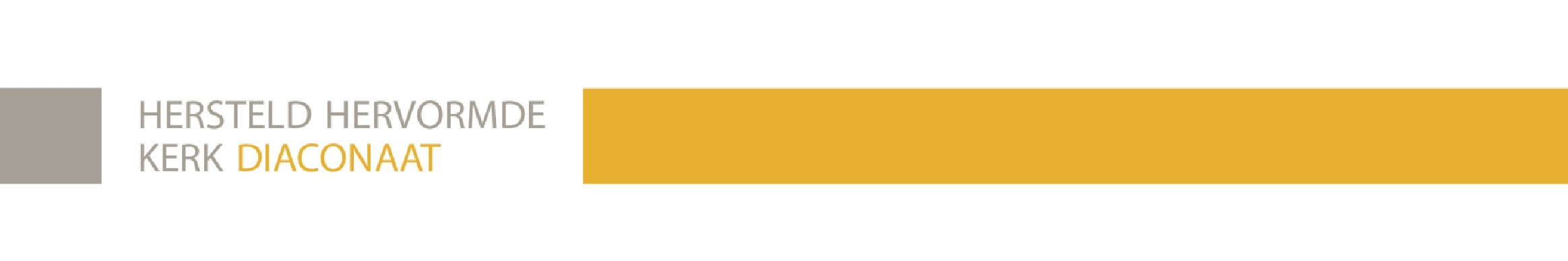 10.45-11.05u
Pauze: verspreid u zoveel mogelijk, drink indien mogelijk buiten koffie
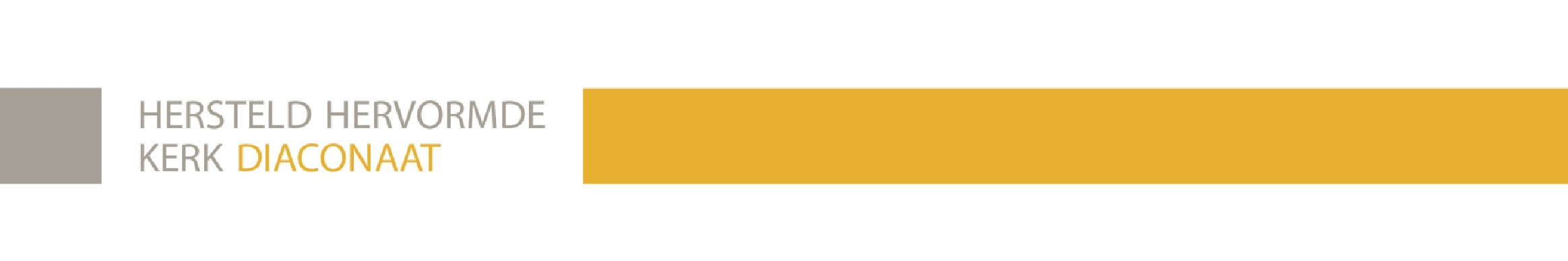 11.05-11.30u
Lezing diaken T.J. Alderliesten uit Ridderkerk:


Onze weg met onze unieke dochter
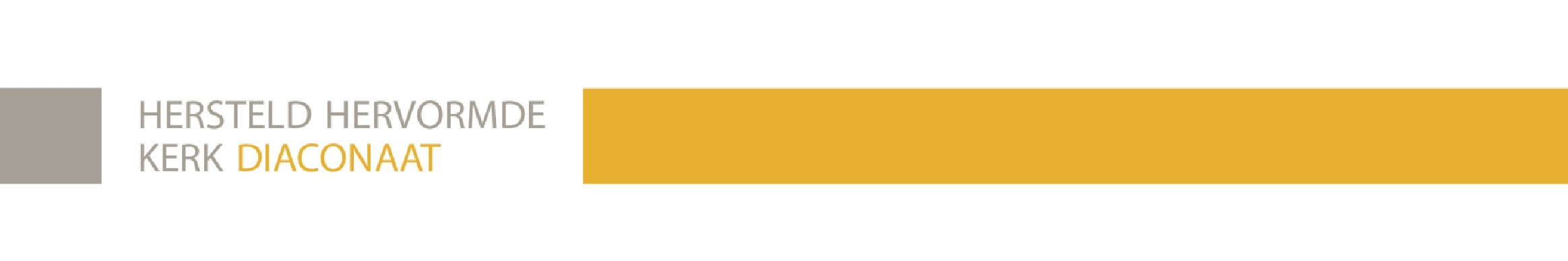 11.30-12.00u            Bespreking van de lezingen in de zaal 


12.00-12.30u            Presentatie ‘Waar is de GDC op dit 					moment mee bezig? (Jan van de Kamp, 				beleidsmedewerker)
				
				Sluiting
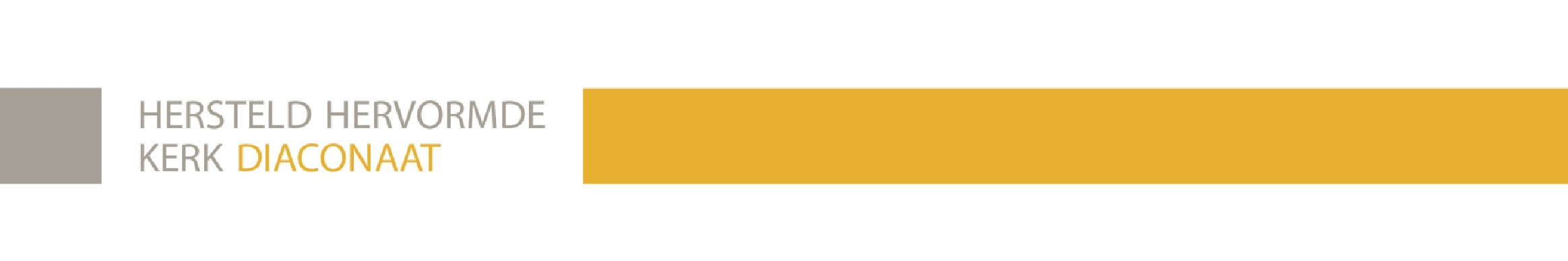 Waar is de GDC op dit moment mee bezig?
Jan van de Kamp, beleidsmedewerker GDC
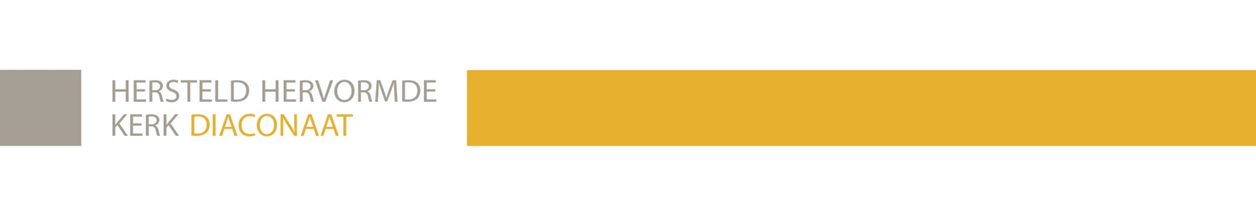 7
Toerusting (1)
Dienen in coronatijd – handreiking
https://www.hersteldhervormdekerk.nl/diaconaat/
8
[Speaker Notes: Situatie nu anders dan in voorjaar, maar blijvend aandacht nodig voor:
Financieel kwetsbaren
Gemeenteleden die niet naar kerk kunnen]
Toerusting (2)
Jongeren en diaconaat
Brochure
Vlogs van jongeren betrokken bij diaconale initiatieven in coronatijd
9
[Speaker Notes: Ism HHJO]
Toerusting (3)
Jaarthema 'Dienen bij verslavingszorg’
Artikelen ZodK
Bezinning: meer openheid in gemeente, jongeren bereiken, aansluiting identiteit zorginstellingen
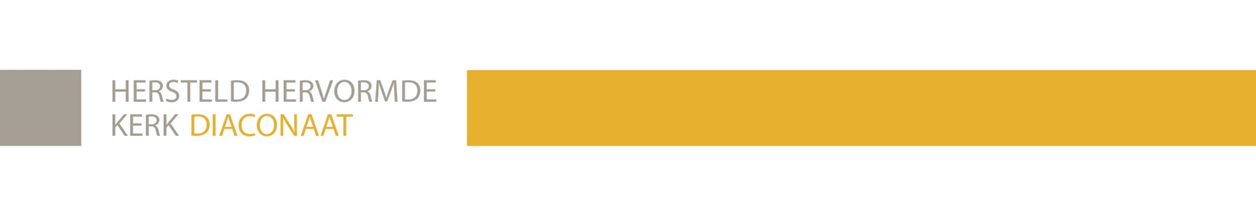 10
Toerusting (4)
Gastopvang
Samenwerking met De Vluchtheuvel
Vraag (indien behoefte) en aanbod
Per gemeente een ‘ambassadeur’ gezocht
11
[Speaker Notes: Neem folders mee.]
Toerusting (5)
Controle jaarrekeningen
Terugkoppeling vanuit GDC was gewenst
Ten behoeve van goed beheer diaconale gelden en transparantie
12
[Speaker Notes: - Al heel wat ontvangen.
- Benadrukken dat dit niet uit bemoeizucht gebeurt, maar ter bevordering van een goed beheer v. diaconale gelden en om transparantie vanuit diaconie richting gemeente te bevorderen.
--Ondertekening, vaststelling en goedkeuring door Diaconie en Kerkenraad.  
--Heeft een kascontrole plaatsgevonden ? 
 - Duidelijke toelichting op de Balans en op de Staat van Baten en Lasten -> Waar zijn de bedragen op gebaseerd. 
 --Specificatie door te zenden collecten en bijdragen. Niet alleen het totaalbedrag maar ook de doelen specificeren. 
--Afstemmen hoogte van Het Eigen Vermogen of Reserve op de globale richtlijn van GDC. Als globale richtlijn voor de achter de hand te houden reserve van een diaconie kan €150 per belijdend lid en dooplid worden aangehouden. Wees als diaconie hierop beducht en voorkom onnodig oppotten van diaconaal geld.]
Buitenlands diaconaat (1)
Noodhulp, o.a.:
Jemen (‘Hoop voor Jemen’, TWR)
Oekraïne (Romagezinnen, Dorcas)
Haïti (‘Voedselbonnen en offline thuisonderwijs’, W&D)
Beiroet?
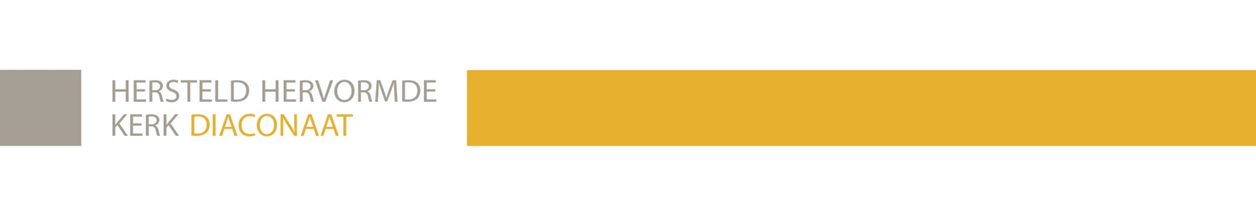 13
[Speaker Notes: Jemen: langdurige burgeroorlog, grote armoede. Project gericht op geestelijk welzijn: ondersteunen bij rouw- en traumaverwerking, de omgang met kinderen en door het Evangelie te delen]
Buitenlands diaconaat (2)
Malawi (i.s.m. RPC)
Structurele verbetering landbouw (zoete aardappelen, maïs), afbouwen voedselhulp (maïs)
Intensief contact via Skype
Aandacht voor diaconaat vanuit RPC versterken
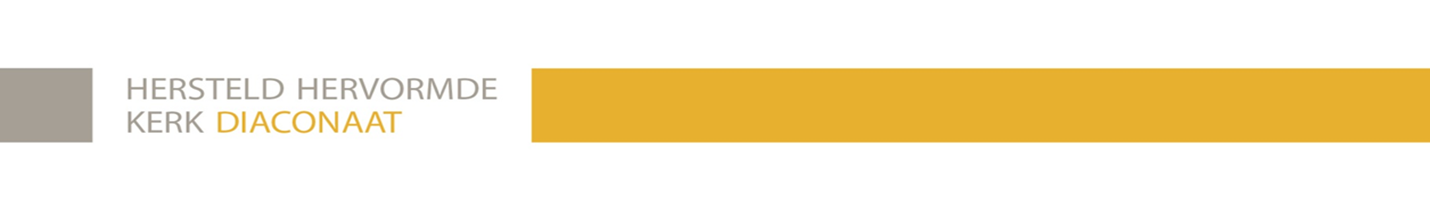 14
Toekomst
Beleidsvorming ‘Diaconaat vanuit de kerk in de samenleving’
15
[Speaker Notes: Foto: koffieochtend in flat in Ede-Zuid (HHG Ede bij betrokken, ism Ontmoeting)]
Vragen/opmerkingen?
16
Contact (vragen/suggesties)
Per mail: diaconaat@hhk.nl
Tel. Kerkelijk bureau: 0318 50 55 41 (vrijdag aanwezig)
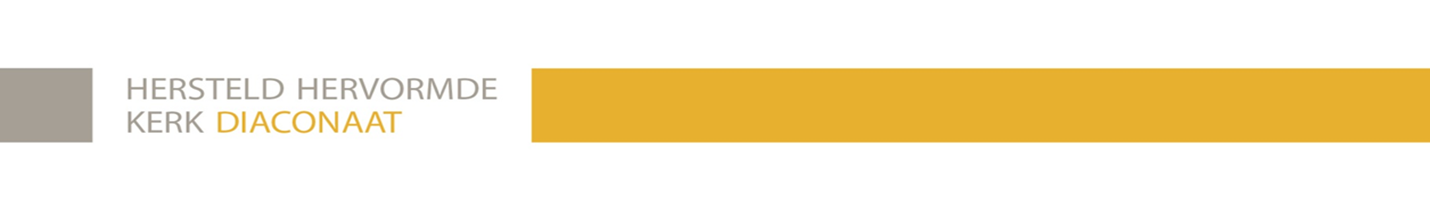 17